Az online szakdolgozatírás tapasztalatai
Lászlóné Kenyeres Krisztina
oktatási igazgató
Dunaújvárosi Egyetem
Előzmények

2020.03.16 Intézkedési terv
2020.03.18. Eljárásrend 
A DIGITÁLIS FORMÁBAN TÖRTÉNŐ OKTATÁSRA  A DUNAÚJVÁROSI EGYETEMEN
OKTATÓKNAK
A szakdolgozatok konzultációját és leadását elektronikus úton kell lebonyolítani.
A bírálatok elkészítése is elektronikusan történik. A belső és a külső témavezetőnek egyaránt szükséges a jóváhagyása a szakdolgozat /portfólió beadhatóságának igazolására – az elektronikus rendszerben.
A Tanévnaptárban a Szakdolgozat/portfólió leadás határideje módosul (Rektori utasítás formájában). Az új határidő: 2020. június 02.
A hallgatók a ZV-re hoznak magukkal egy beköttetett példányt és a jegyzőnek adják
https://szakdolgozat.uniduna.huhttps://thesis.uniduna.hu/
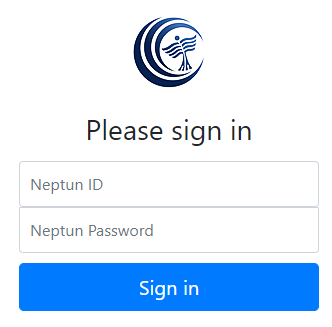 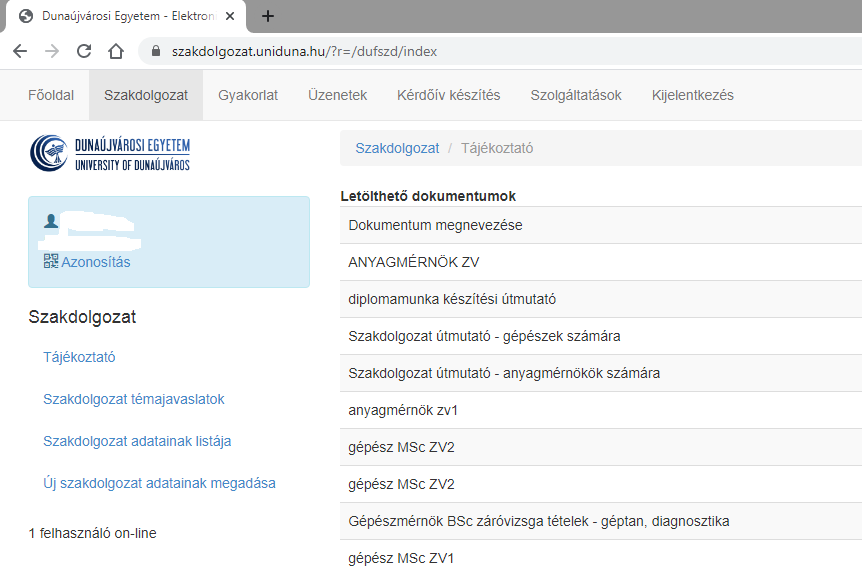 Szakdolgozattal kapcsolatos adminisztrációs teendők
A regisztráláshoz szükséges adatok
Belső konzulens
A szakdolgozat címe
A szakdolgozat témája max. 3 szóban (kulcsszavak), 
A szakdolgozat 5 vázlatpontja
Külső konzulens adatai
A szakdolgozat rövid leírása: nem kötelező megadni, a konzulens számára írhatja le a szakdolgozat rövid tartalmát.
Előlap letöltése, nyomtatása:
A 8. hét után kap minden hallgató a szakdolgozatához sorszámot, és ekkor válik letölthetővé és kinyomathatóvá az „Előlap” is (1. melléklet). A linkje a szakdolgozat sorszáma alatt található. Az előlap csak akkor nyomtatható ki a hallgató számára, ha a szakdolgozati témát a belső konzulense jóváhagyta korábban.
Az előlap tartalmazza:
témakiírást,
konzultációs lapot,
bírálati lapot,
nyilatkozatot a szakdolgozat kiadhatóságáról.
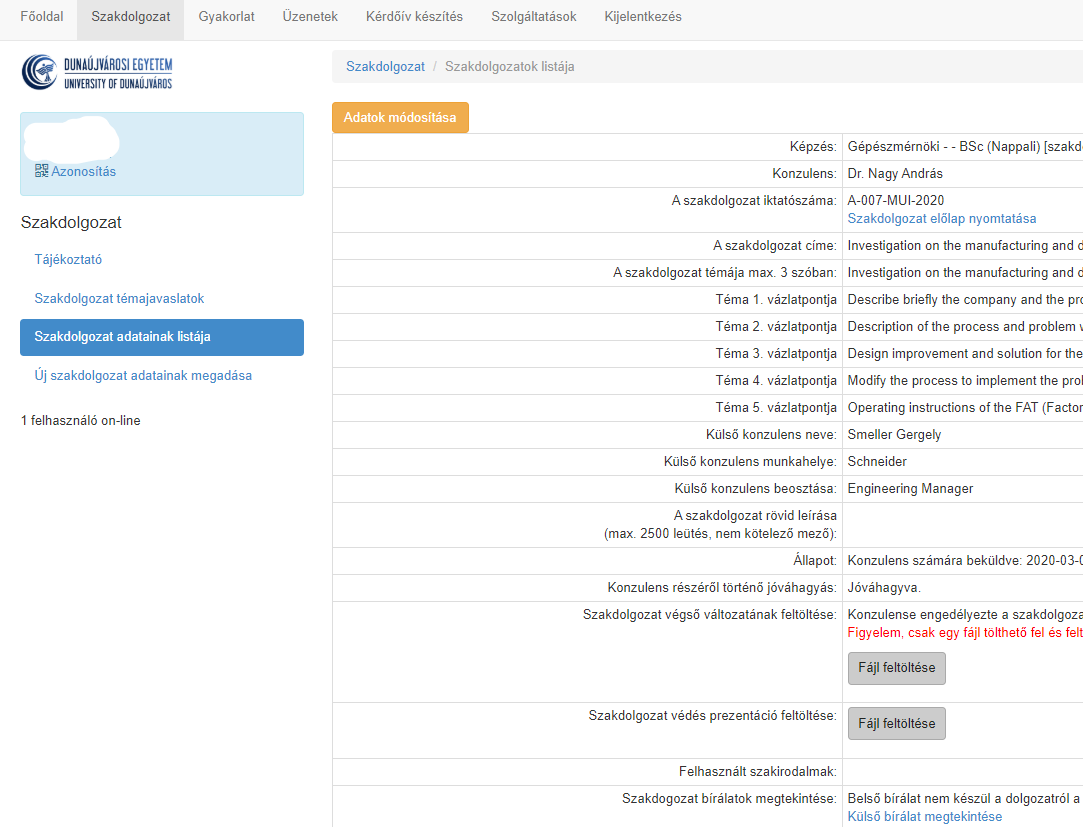 Szakdolgozat feltöltése a rendszerbe:
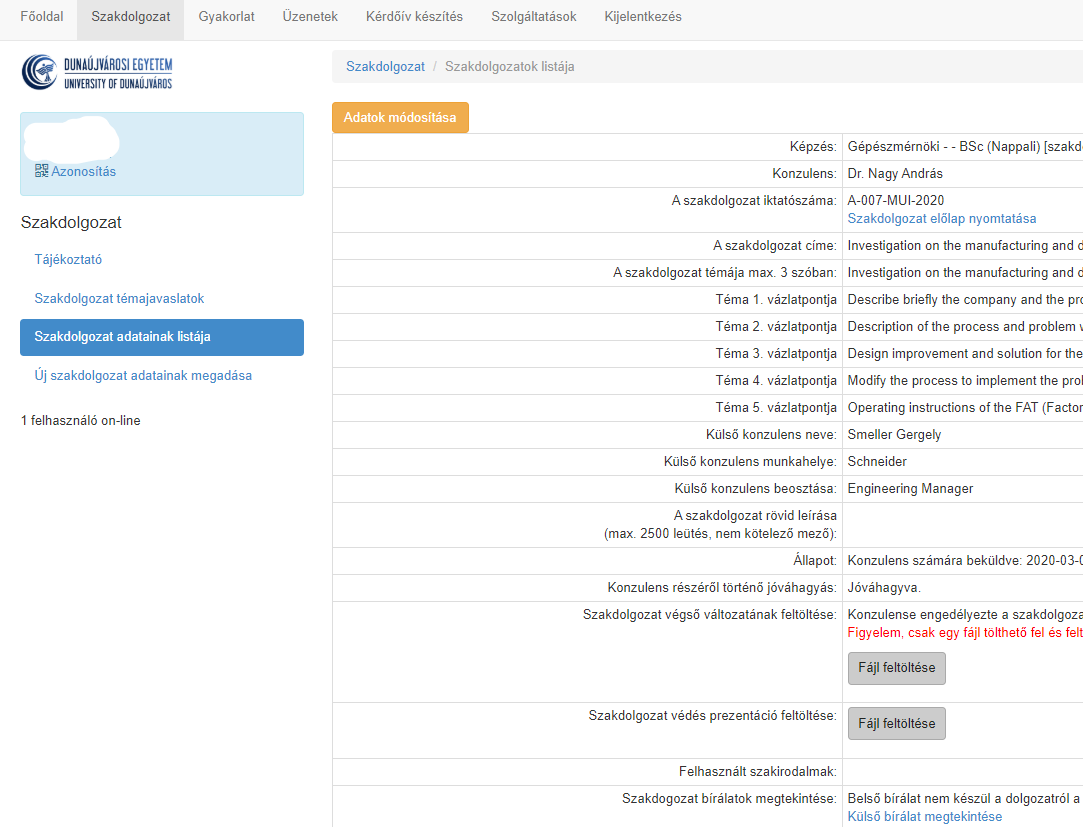 Védés feltöltése a rendszerbe:
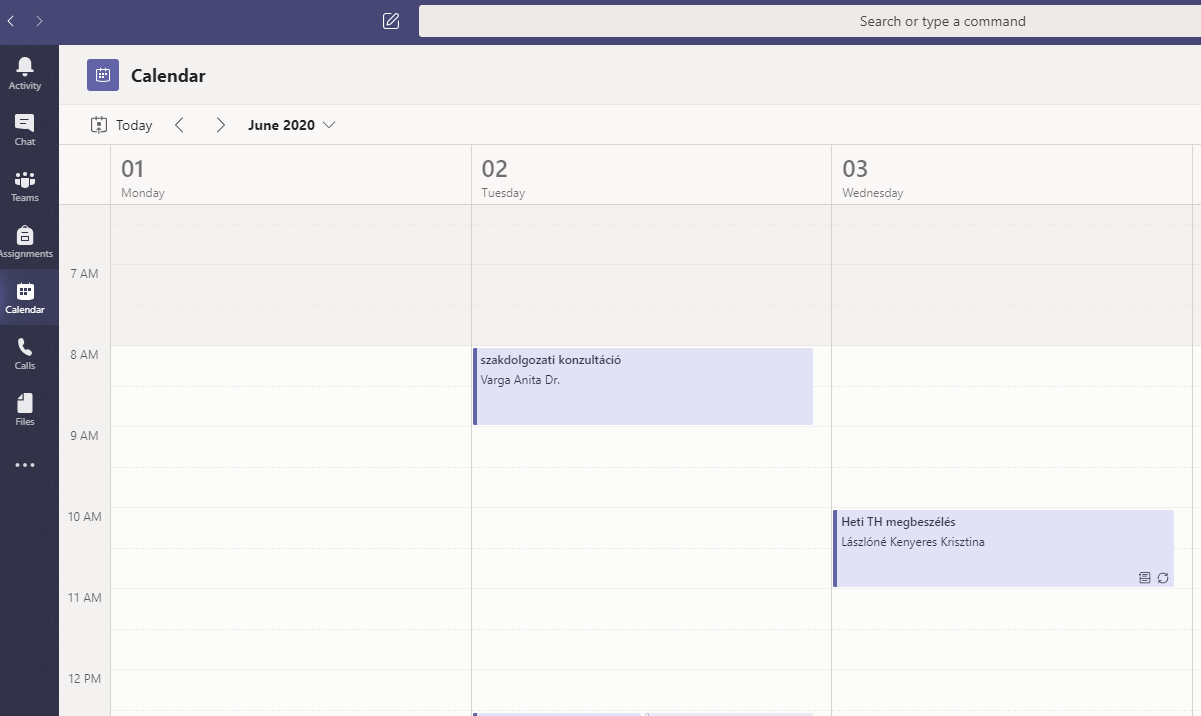 Konzultációk
MS Teams-en keresztül
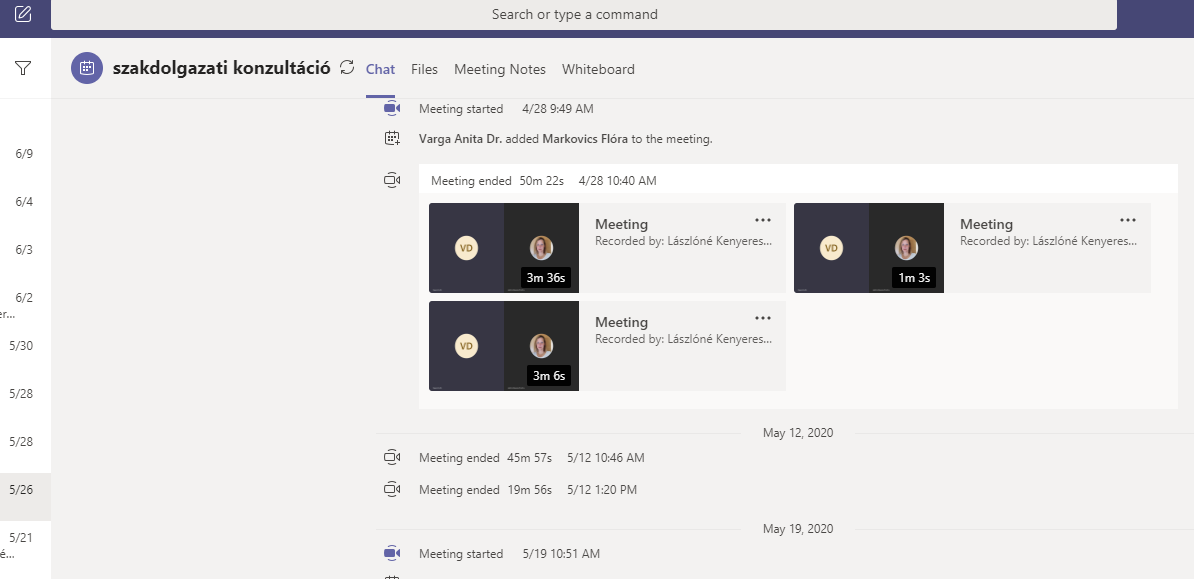 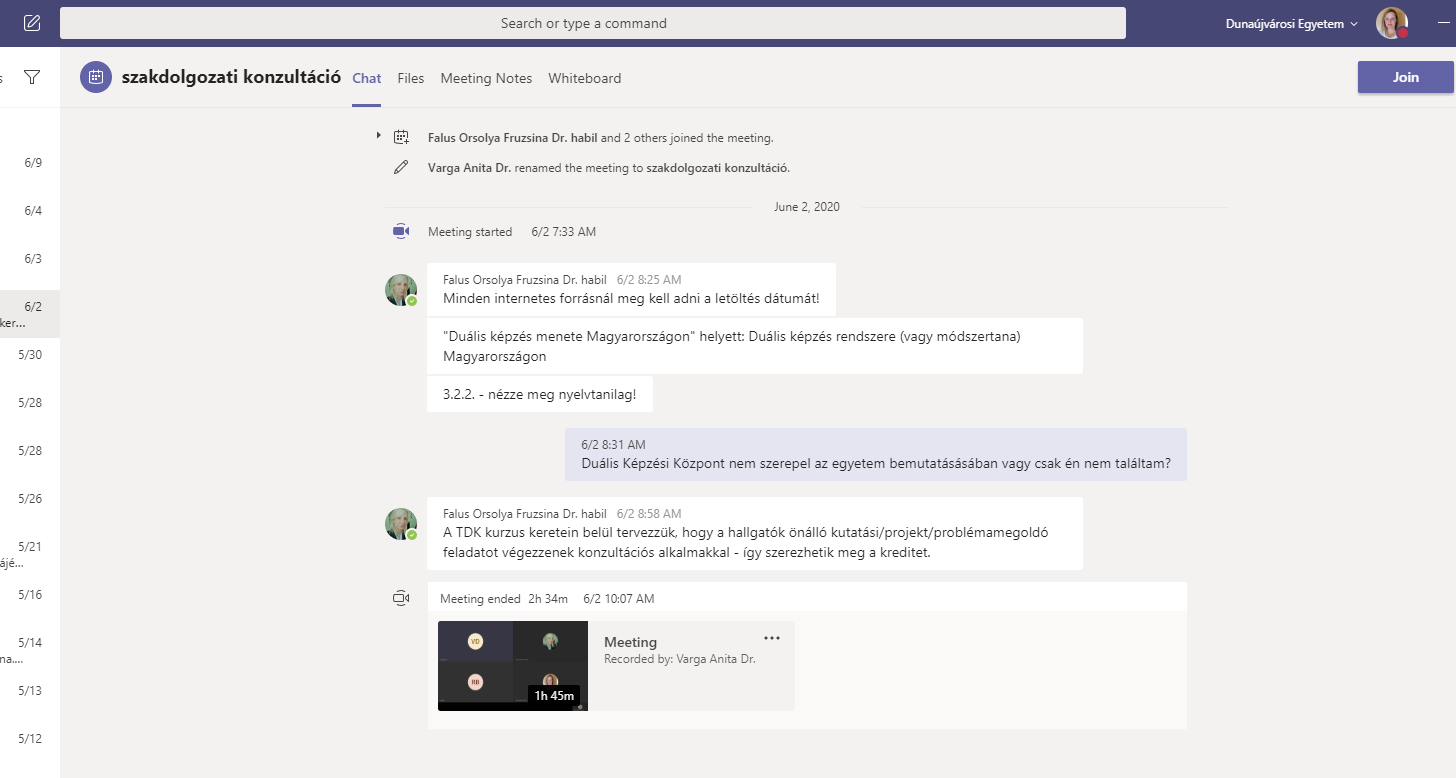 Az online szakdolgozat írás előnyei:
Dokumentált a dolgozat készítés lépései
A konzultációk rögzíthetők és visszanézhetők
Bírálatok online mód kerülnek megküldésre, dedikált rendszeren keresztül
Konzulens jóváhagyja a szakdolgozat leadását
Köszönöm a megtisztelő figyelmet!Lászlóné Kenyeres Krisztinakenyeres@uniduna.hu